Event-Driven, Arbitrated Protocols Implemented in Integrated Readout Circuits for Segmented Sensors
XII Front-End Electronics Workshop
Dominik Górni, Gabriella Carini, Grzegorz Deptuch, Anthony Kuczewski, Soumyajit Mandal, Giovanni Pinaroli, Abdul Rumaiz, Peter Siddons, Nicholas St. John
Jun 12 – 16, 2023
Torino
Motivation
Readout from segmented sensors
How to read out data from segmented sensors to ensure data integrity and the least possible resource overhead, while providing the required speed and minimizing power consumption?
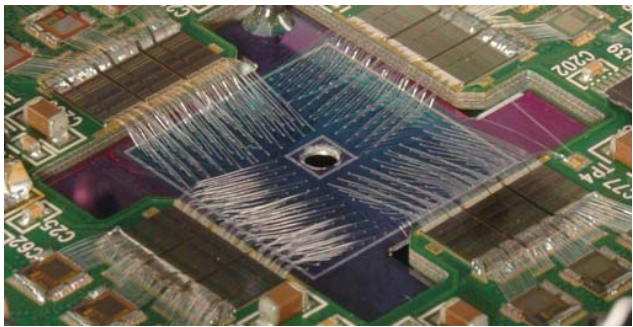 Maia X-ray Microprobe Detector Array System
D. P. Siddons et al., “Maia X-ray Microprobe Detector Array System,” vol. 499, pp. 012001–012001, Apr. 2014, doi: https://doi.org/10.1088/1742-6596/499/1/012001.
Frame vs Event driven readout
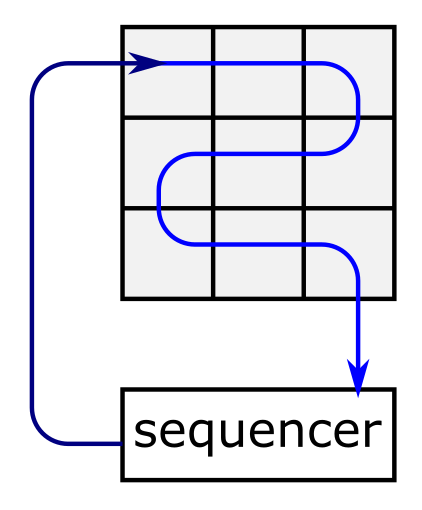 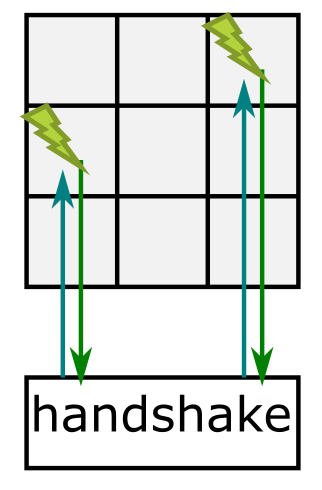 External event sets a flag which is then checked by the readout circuitry
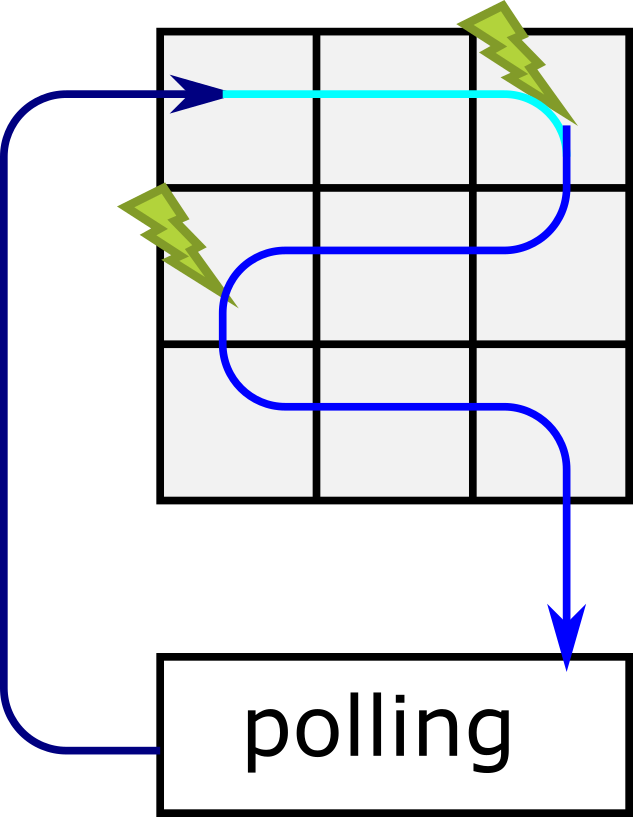 Frame readout
Event-driven readout
Sparse readout
4
Readout Circuits
Priority arbitration scheme
HIT – logic sum of all inputs inXX.

Back signal propagated through the multiple stages of gating logic to activate the channel with the highest priority.

Risk of toggling the active pixel during readout if pixel with higher priority generates event.

To avoid jumping to higher priority pixel, an image of the matrix needs to be snapshotted.
G.W. Deptuch et al., "Design and Tests of the Vertically Integrated Photon Imaging Chip," in IEEE Transactions on Nuclear Science, vol. 61, no. 1, pp. 663-674, Feb. 2014
6
How to avoid toggling
By using global strobe signal which freeze the state of the pixels
By using memory elements
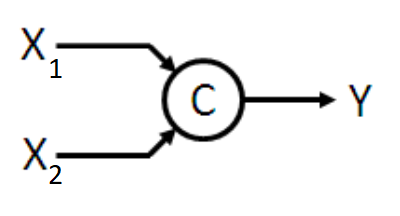 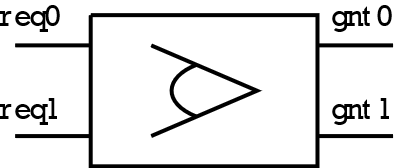 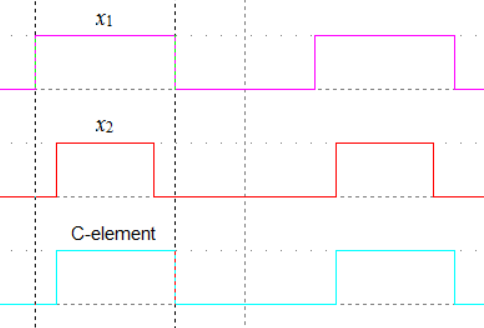 Arbiter based on Seitz arbiter
C-element
https://en.wikipedia.org/wiki/C-element
C. L. Seitz, “Ideas about arbiters”, Lambda, no 1, pp. 10–14, 1980.
7
Arbitration cell with C-elements
Request is cleared once acknowledge signal reached the arbitration cell and acknowledge path is detached after acknowledge signals changes to inactive
A. J. Martin and M. Nystrom, "Asynchronous Techniques for System-on-Chip Design," in Proceedings of the IEEE, vol. 94, no. 6, pp. 1089-1120, June 2006, doi: 10.1109/JPROC.2006.875789.
8
EDWARD readout architecture
EDWARD – Event Driven with Access and Reset Decoder
D. S. Gorni et al., “Event driven readout architecture with non-priority arbitration for radiation detectors,” Journal of Instrumentation, vol. 17, no. 04, p. C04027, Apr. 2022, doi: https://doi.org/10.1088/1748-0221/17/04/c04027.
9
EDWARD arbitration cell
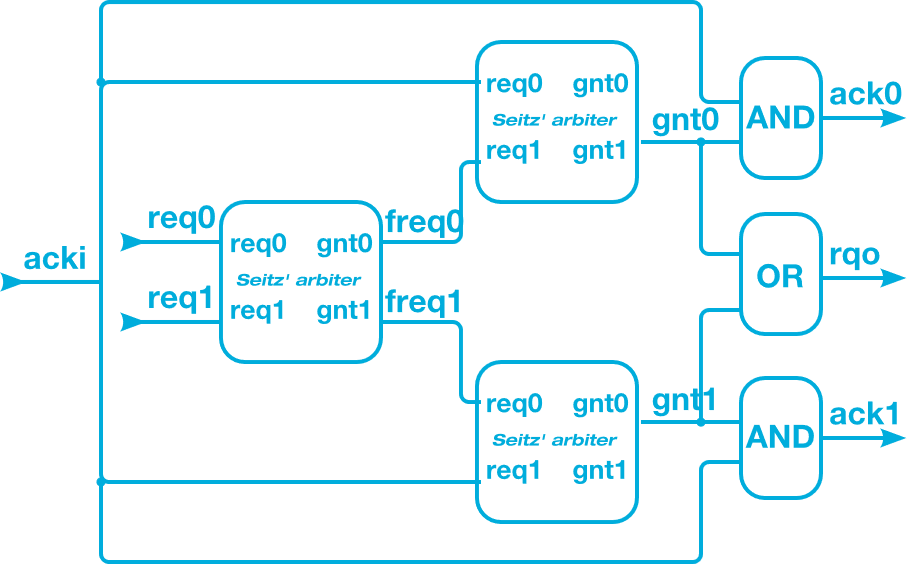 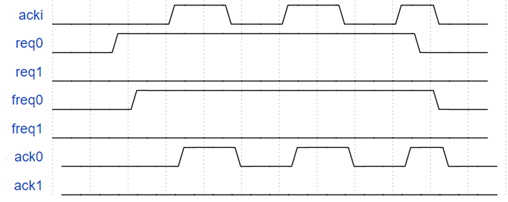 Acknowledge path is not detached until request is cleared in the pixel – it allows multiple “acknowledge tokens” to be sent without interruption from another requests.
10
EDWARD arbitration cell – unfair version
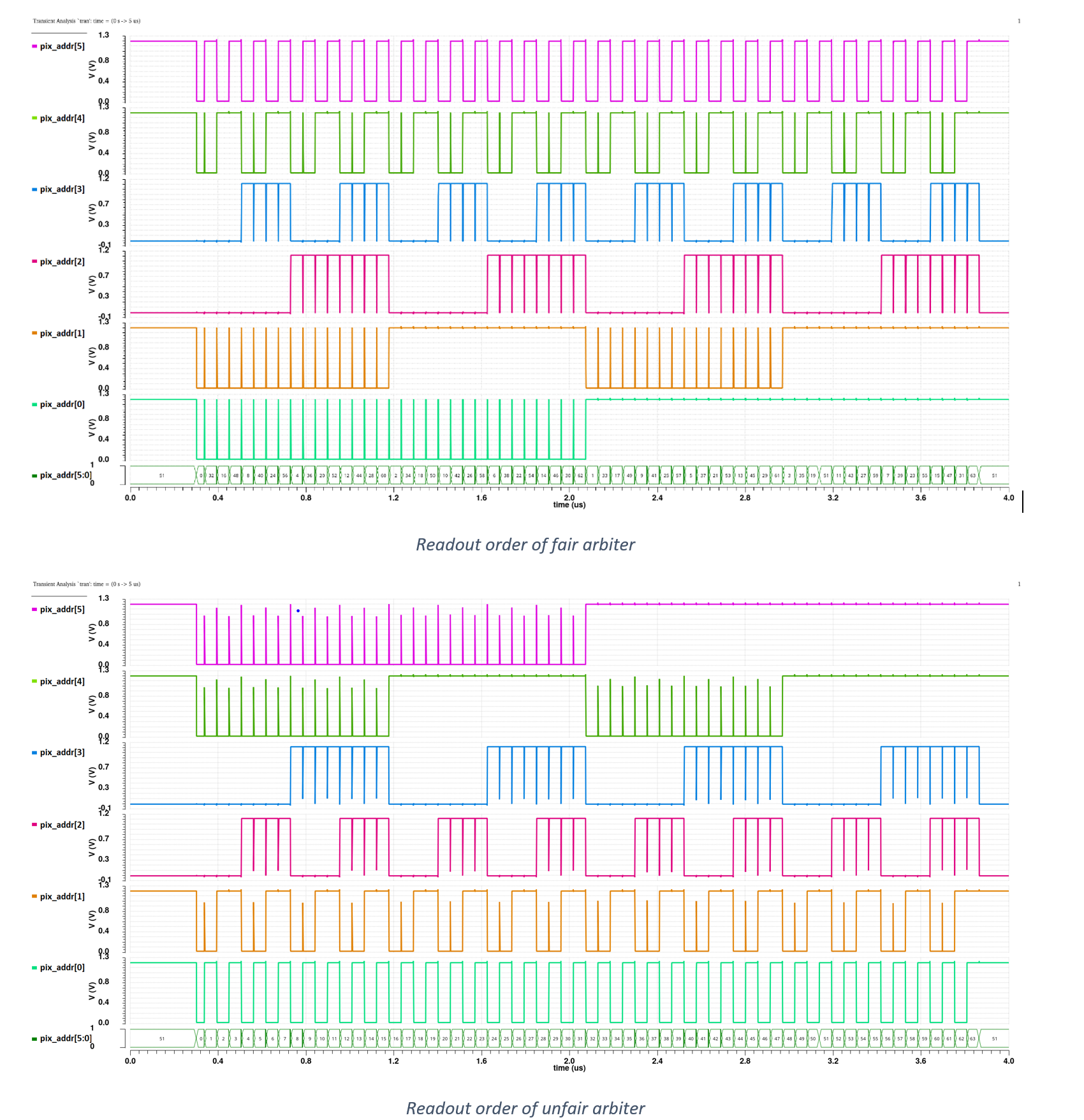 11
EDWARD arbitration tree
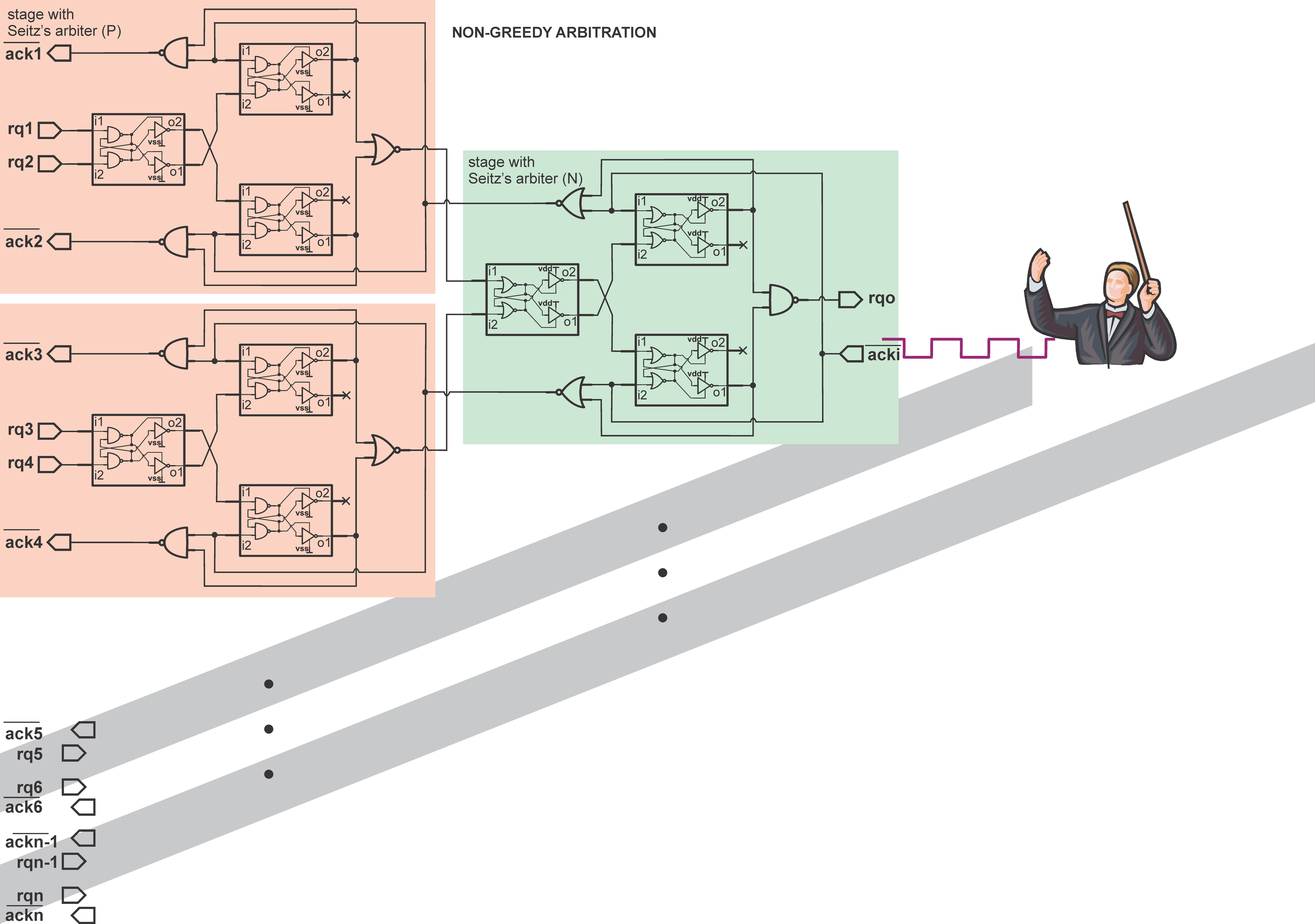 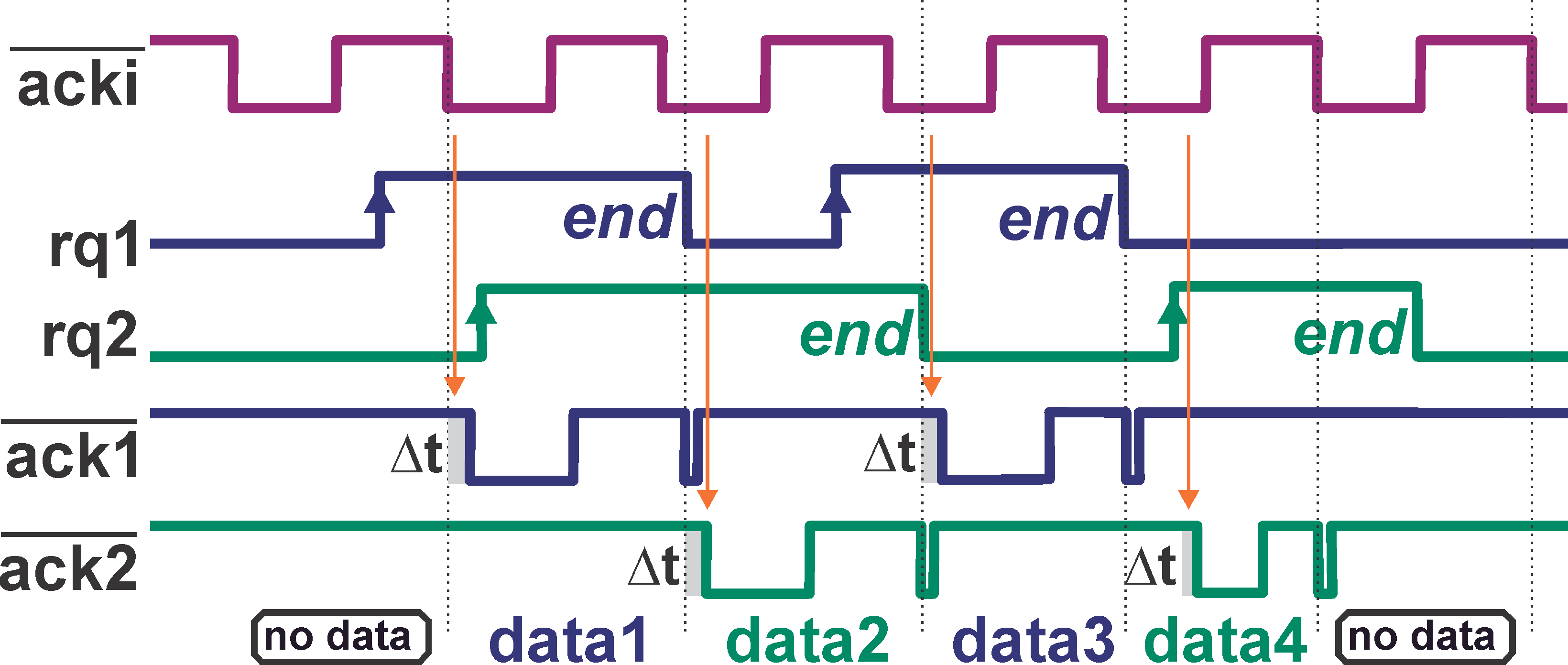 WO/2022/221068 - EVENT-DRIVEN READOUT SYSTEM WITH NON-PRIORITY ARBITRATION FOR MULTICHANNEL DATA SOURCES
12
EDWARD in-pixel logic
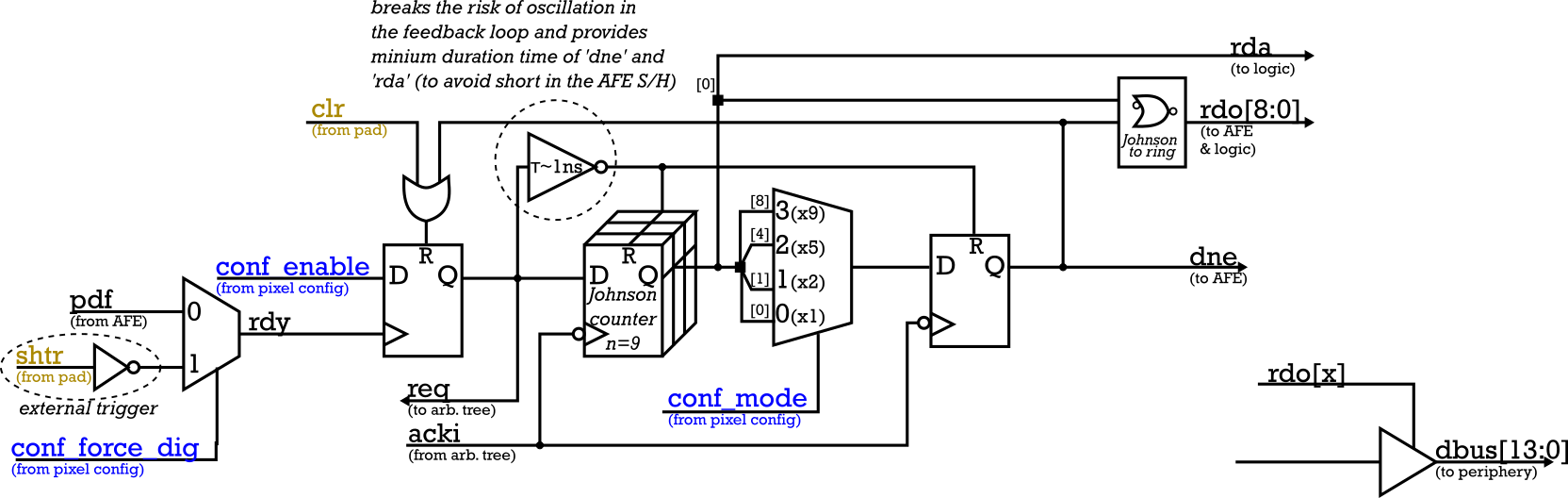 13
Requests rate dependence
14
3FI65P1 chip
The 3FI65P1 contains a matrix consisting of 1024 pixels. The matrix is made up of 16 groups (4x4), which contains 64 pixels (8x8). 

The EDWARD65P1 chip has an identical architecture, but in place of the AFE has been placed a signal generator with an exponential distribution.
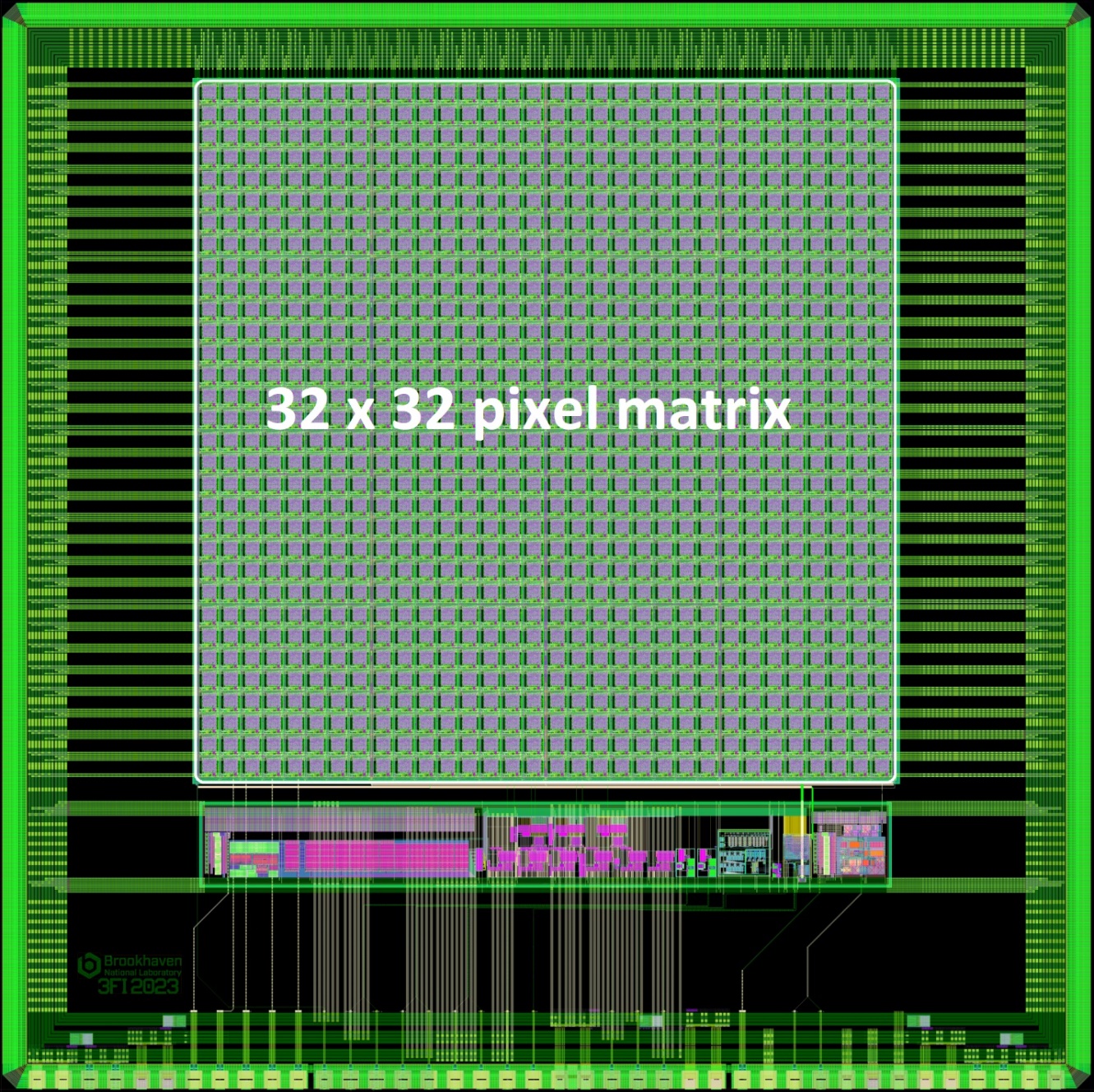 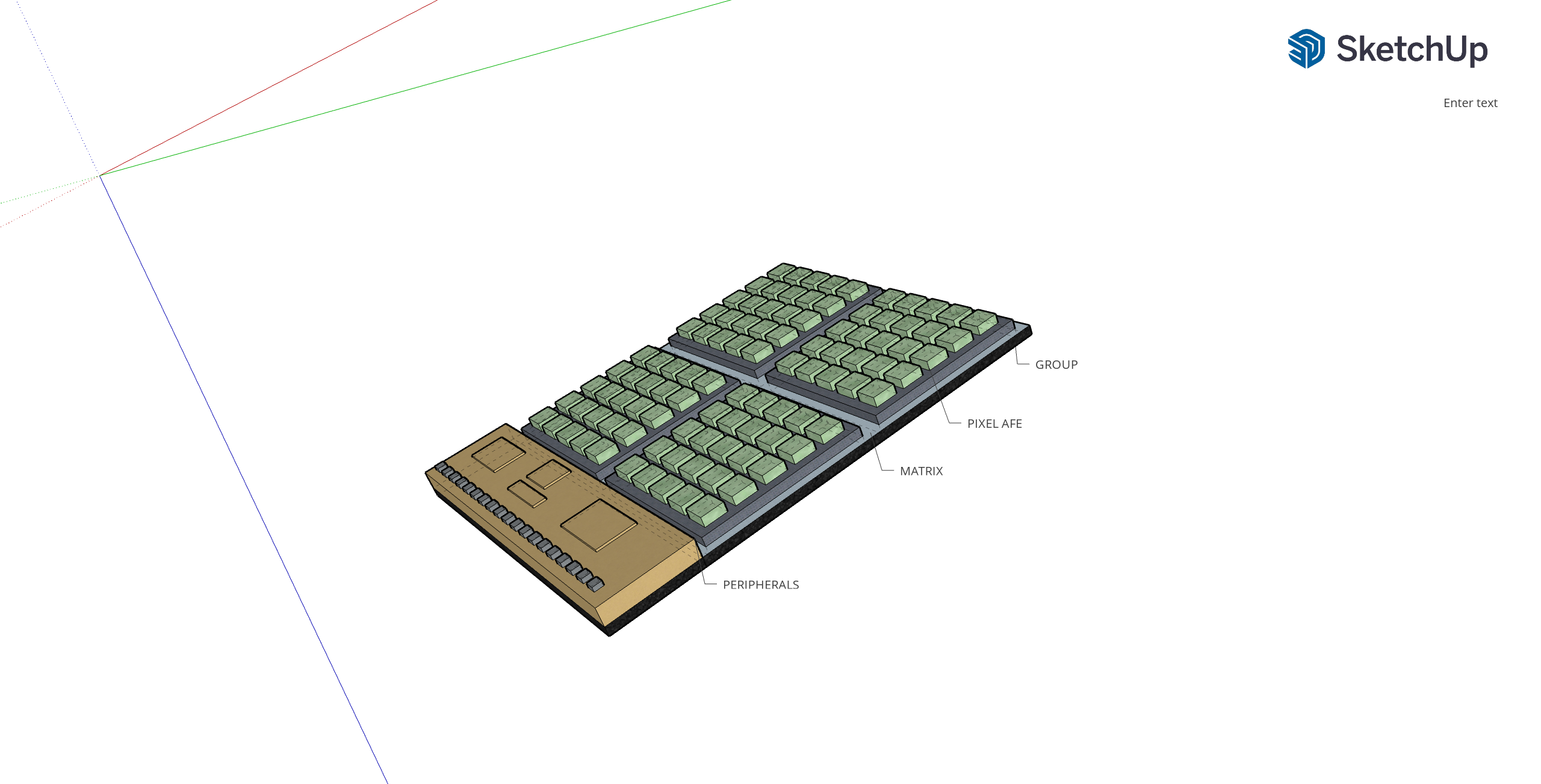 15
Poisson process signal generator
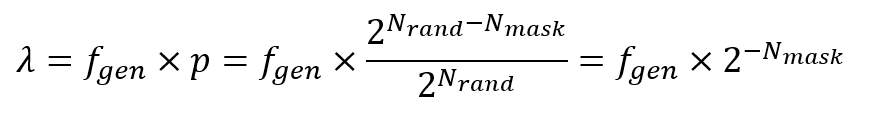 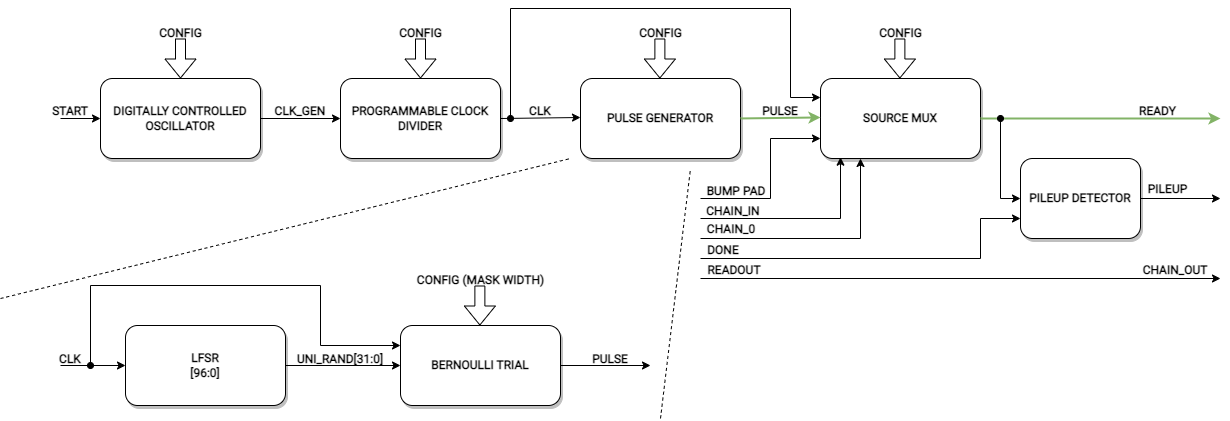 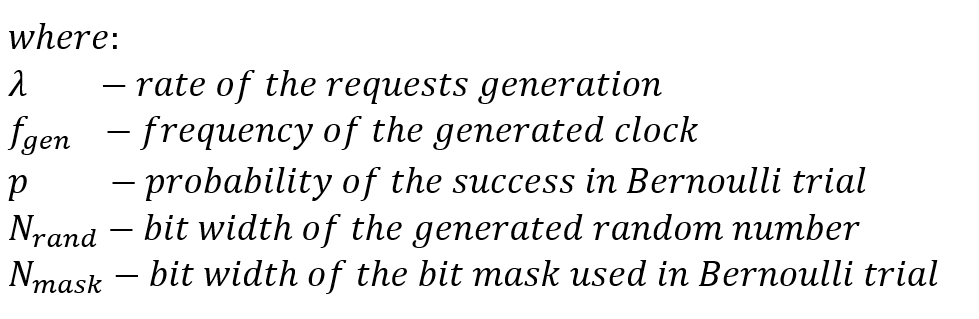 Alejandro Luis Veiga and Enrique Mario Spinelli, “A pulse generator with poisson-exponential distribution for emulation of radioactive decay events,” Latin American Symposium on Circuits and Systems, Apr. 2016, doi: https://doi.org/10.1109/lascas.2016.7451002.
16
Poisson process signal generator
17
Only one pixel active
18
Only one pixel active
19
Low requests rate
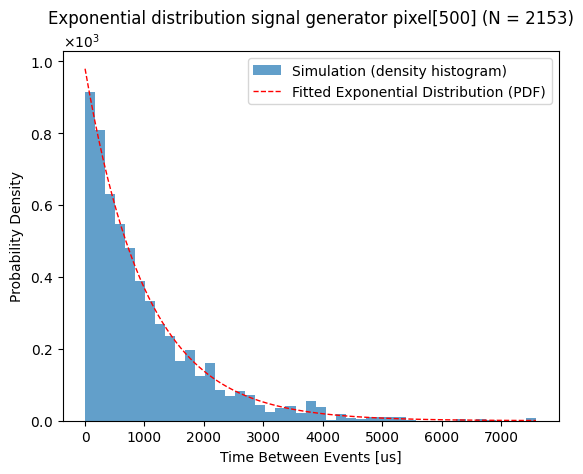 [1]
20
Low requests rate – readout delay
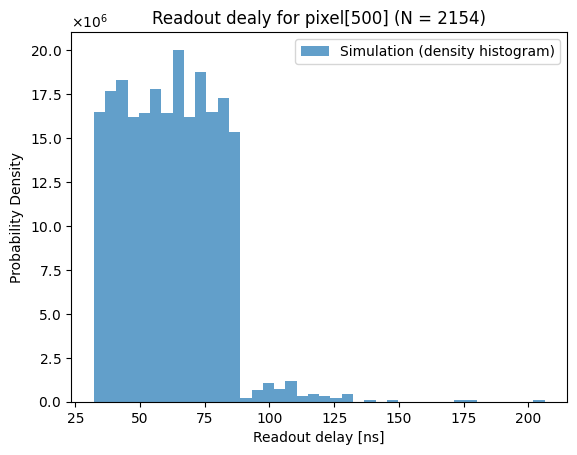 Max readout delay [ns]: 196.22 
Min readout delay [ns] : 33.42
Max readout delay [ns]: 206.29 
Min readout delay [ns] : 32.09
[1]
21
Low requests rate – pileup rate
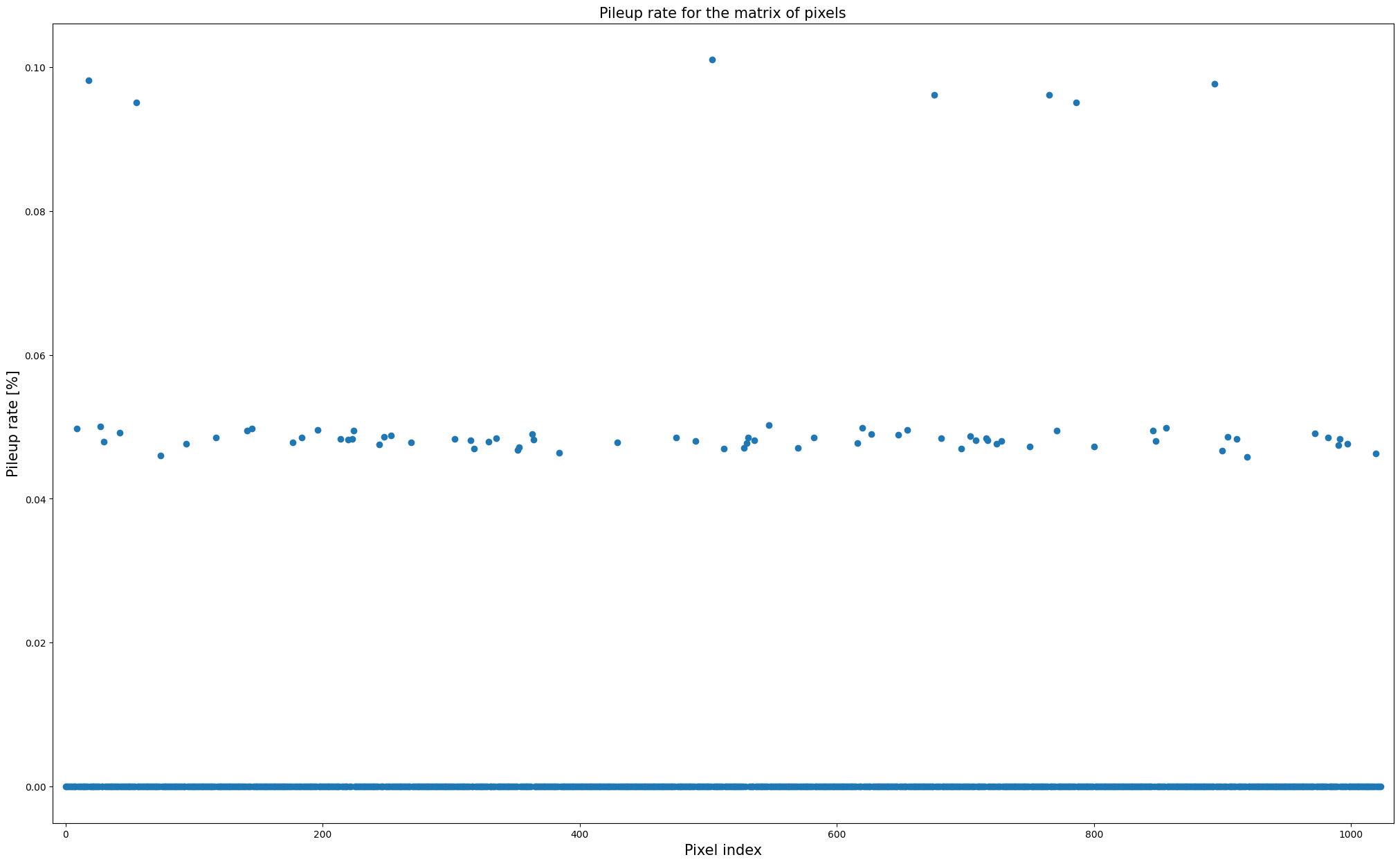 Minimum pileup count value: 0 (0) 
Maximum pileup count value: 2 (18) 
Minimum pileup rate value: 0.0% (0) 
Maximum pileup rate value: 0.10% (503)
22
Low requests rate – error bar plot
σ
μ
-σ
pixel address
*the cumulative value for all pixels together
23
Low requests rate – error bar plot
*the cumulative value for all pixels together
24
Medium requests rate
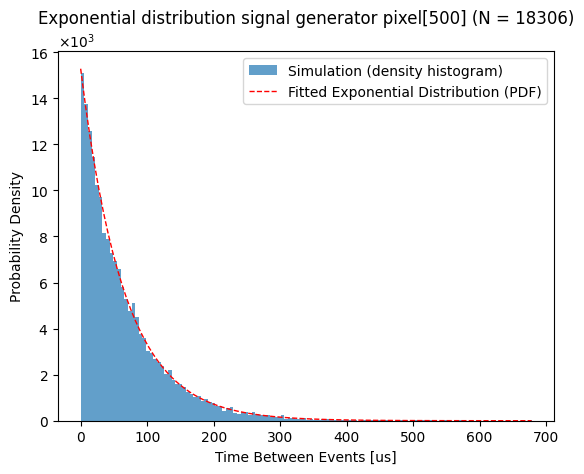 [1]
25
Medium requests rate – readout delay
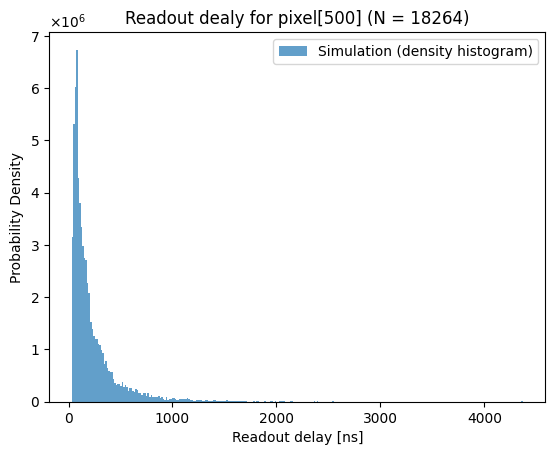 Max readout delay [ns]: 5,177.62 
Min readout delay [ns] : 33.42
Max readout delay [ns]: 4,368.29 
Min readout delay [ns] : 32.09
[1]
26
Medium requests rate – pileup rate
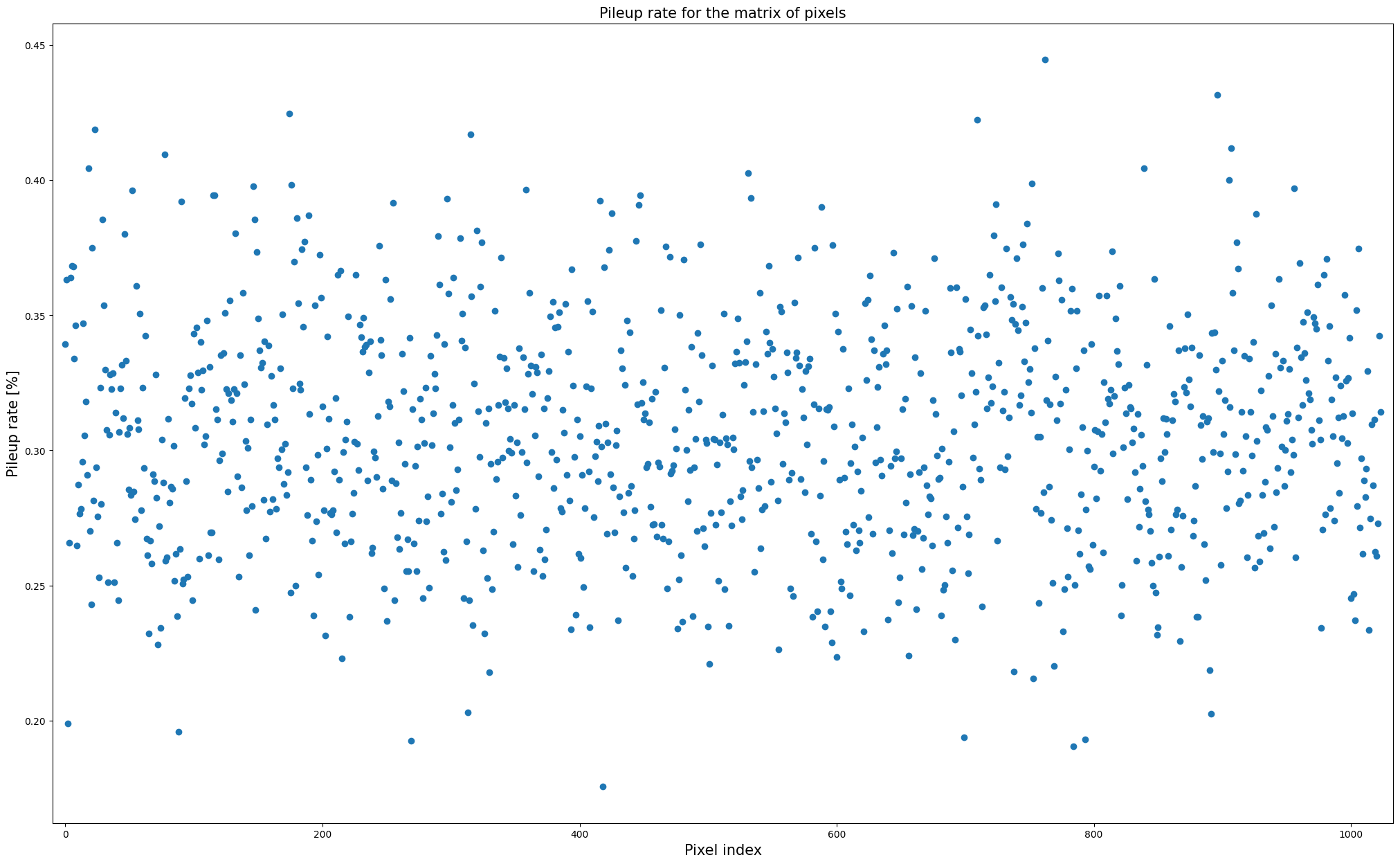 Minimum pileup count value: 32 (418) 
Maximum pileup count value: 81 (762) 
Minimum pileup rate value: 0.18% (418) 
Maximum pileup rate value: 0.44% (762)
27
Medium requests rate – error bar plot
28
High requests rate
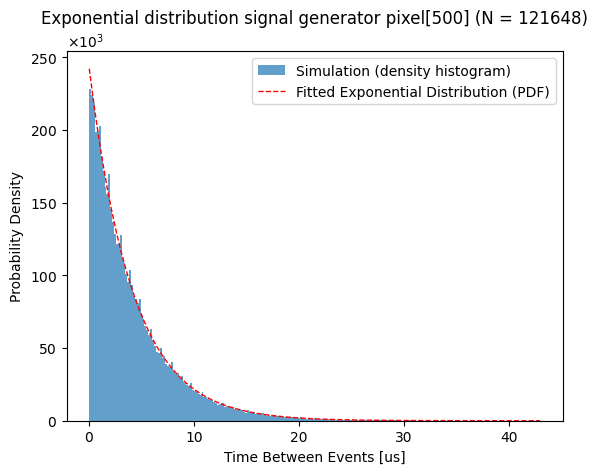 [1]
29
High requests rate – readout delay
Max readout delay [ns]: 57,332.82 
Min readout delay [ns] : 21,534.22
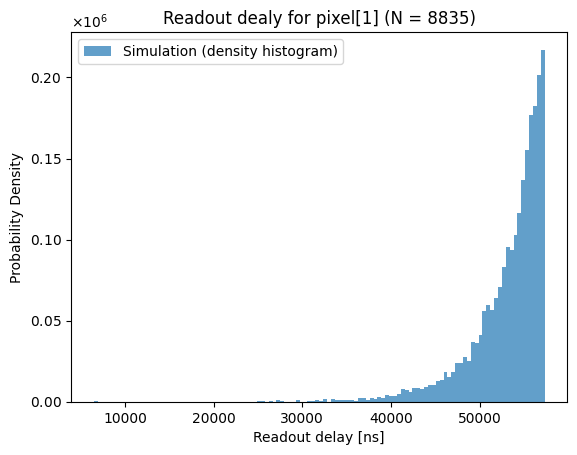 Max readout delay [ns]: 57,334.29 
Min readout delay [ns] : 6,477.49
[1]
30
High requests rate – pileup rate
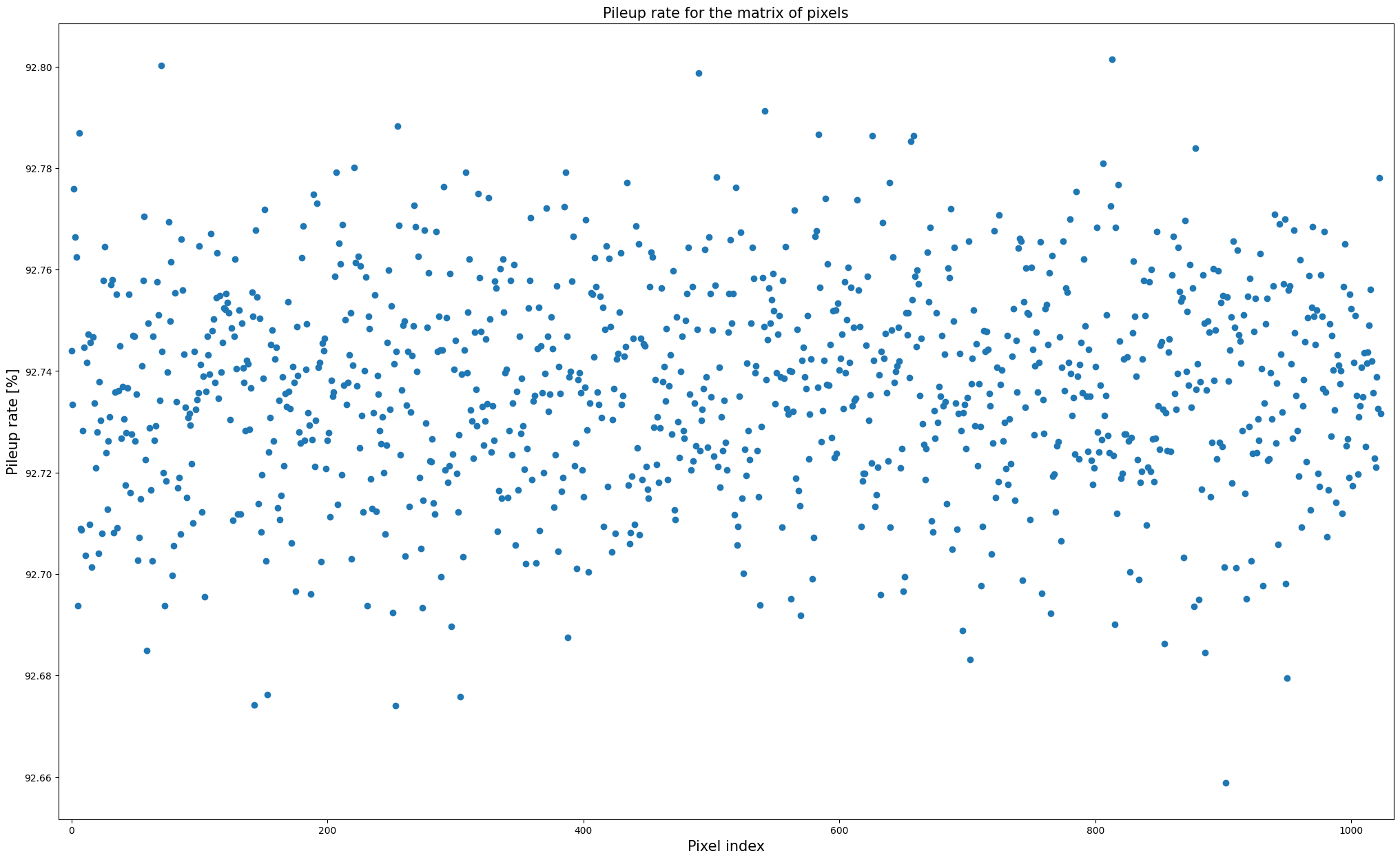 Minimum pileup count value: 111539 (902) 
Maximum pileup count value: 113923 (813) 
Minimum pileup rate value: 92.66 (902) 
Maximum pileup rate value: 92.80 (813)
31
High requests rate – error bar plot
32
Readout delay comparison
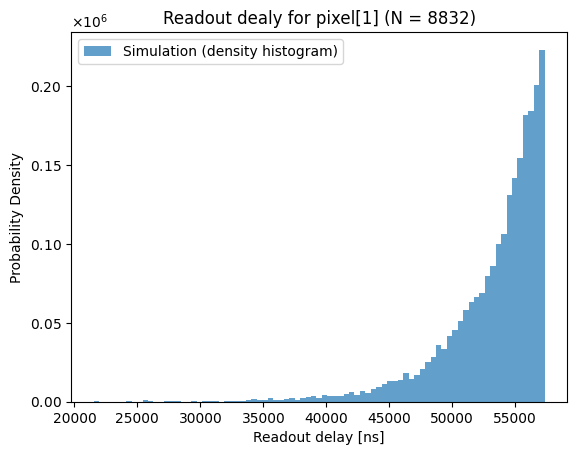 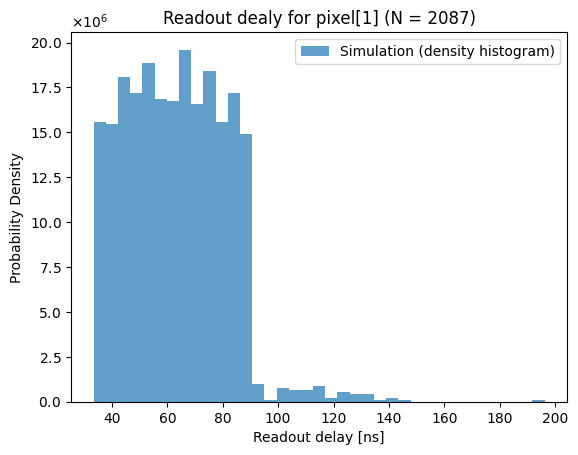 Rate:		Low				Medium				High
33
Comparison for readout using shift register (frame readout)
To match EDWARD parallel readout speed from the pixel
34
Summary
35
Summary
Readout circuits for segmented sensors based on event triggering has been shown.
The dependence of the readout delay in relation to the requests rate was investigated.
In order to carry out this study, a circuit was designed to generate a signal to match the Poisson process (exponential distribution).
Based on this investigation, it was found that none of the pixels suffer from starvation regardless of the requests rate.
Hence the conclusion that there is no priority in readout between pixels.
36
Thank you for your attention!
Questions?
37